BACHACHE
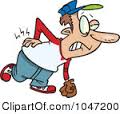 BLANKET
BROKEN ARM
BROKEN LEG
CARRY HEAVY THİNGS
COUGH
CUT
DENTİST
DRINK
EAT
FIZZY DRINKS
FRUIT AND VEGETABLES
FRUIT JUICE
MEDICINE   /  PAINKILLER
PLASTER / BANDAID
RUNNY NOSE
SNEEZE
SORE THROAT
WHAT IS THE MATTER ?SORUN NE GARDAŞŞŞŞ
STOMACHACHE
TISSUE
EARACHE
FLU
HEADACHE
MEASLES
TOOTHACHE